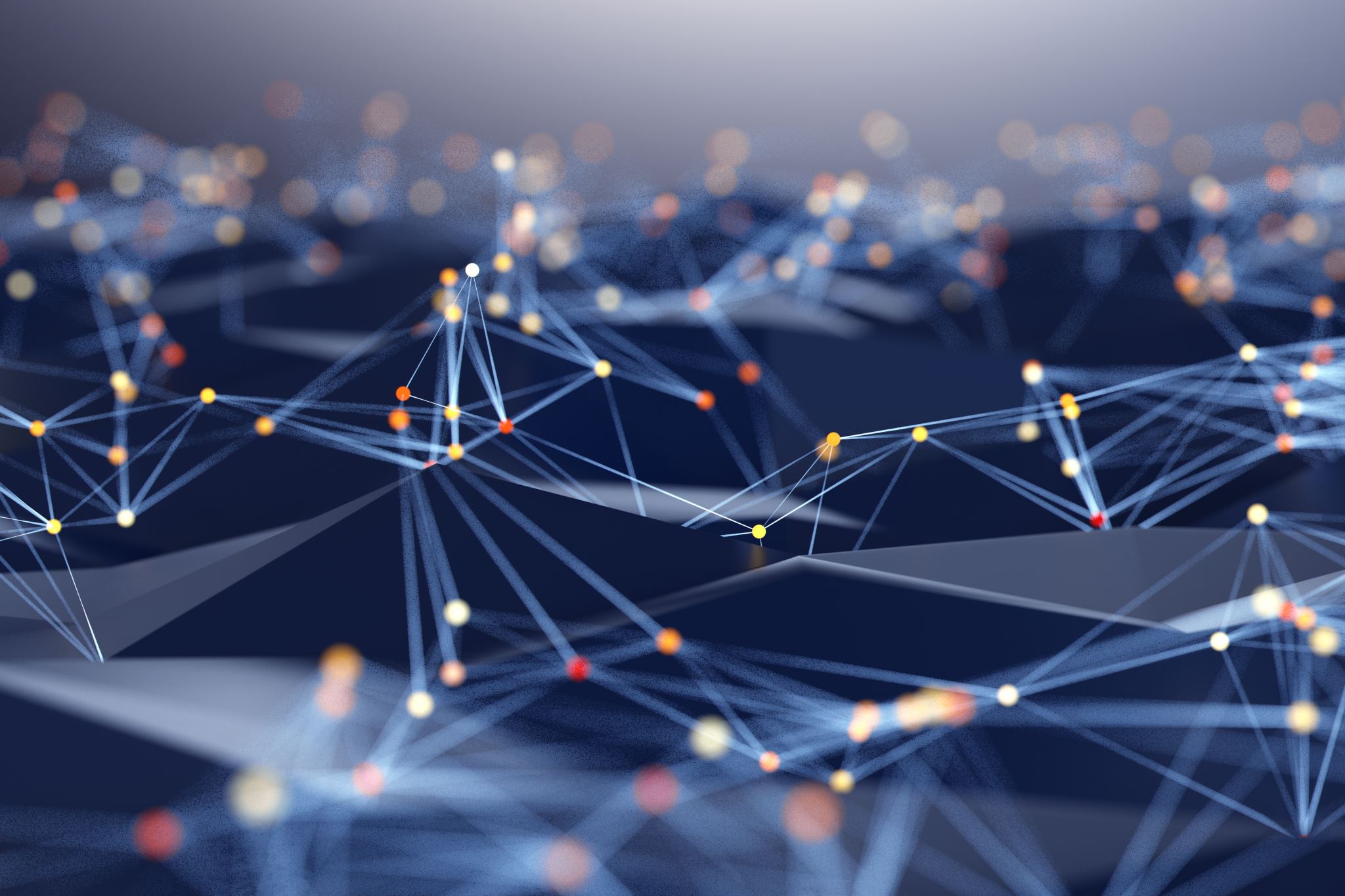 A Moral Compass for Machine Minds: Cultivating Ethical Decision-Making in Generative AI for Marketing
Dr Ahmed Almoraish and Dr Joyce Costello
Marketing and Strategy Department
Cardiff Metropolitan University
Understanding AI vs Generative-AI
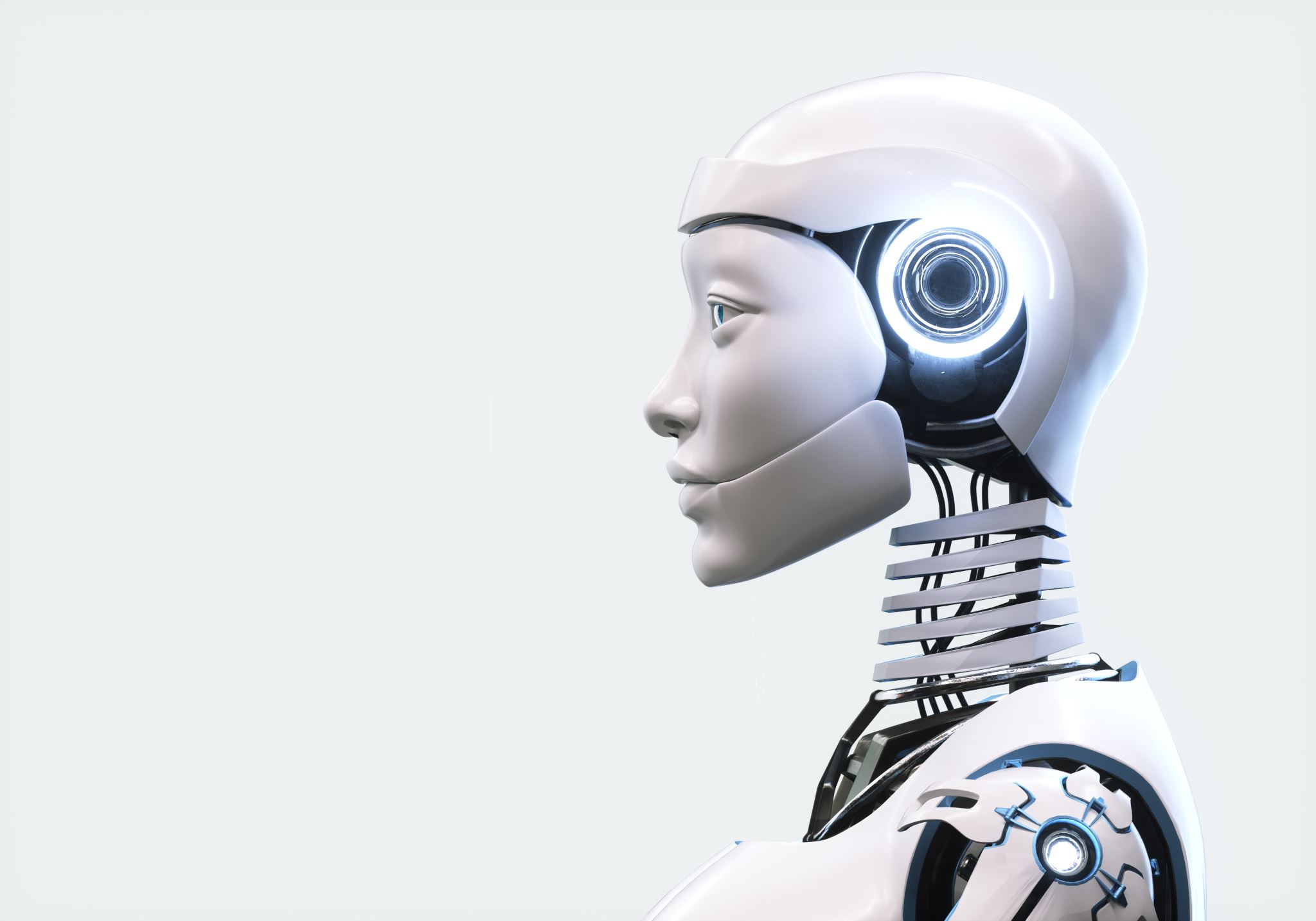 Artificial Intelligence
AI Robotics
AI Service Robotics
AI Industrial Robotics
Autonomous & Sensor Technology
Computer Vision
Speech Recognition
Image Recognition
Facial Recognition
Generative AI
Machine Learning
Natural Language Processing
Text-based NLP
Speech-based NLP
Language translation NLP
…a form of artificial intelligence that can create new content, such as text, images, and videos as well as carry on conversations, answer questions, and create code in such a manner that one might think the content was produced by a human (Euchner, 2023). 

Generative AI has the capability to create content mimicking human production
It is a large language model and is reliant on data input
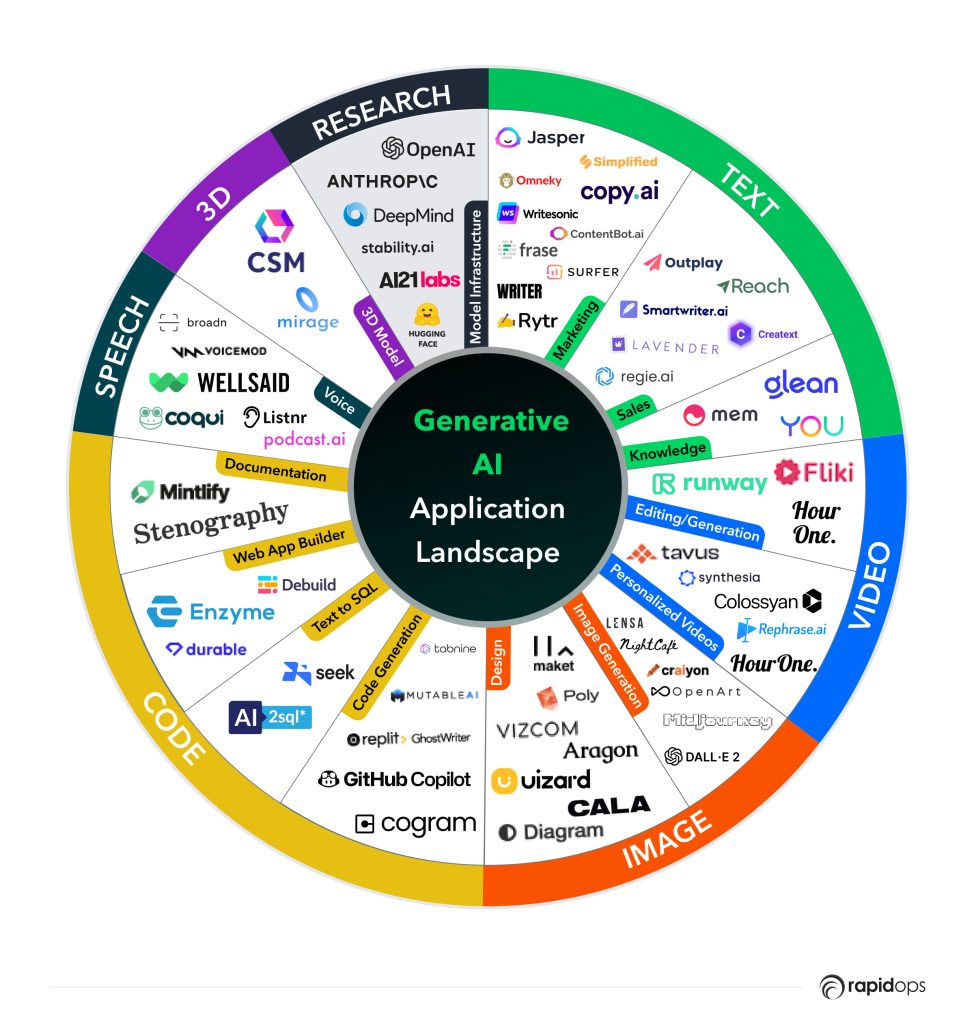 AI-Driven Content Generation
Diverse applications: text, image, audio, 3D animations, videos
Text to text
Text to image
Text to audio
Text to video
Text to 3D world
Text to task
Photo to video
Combo of all
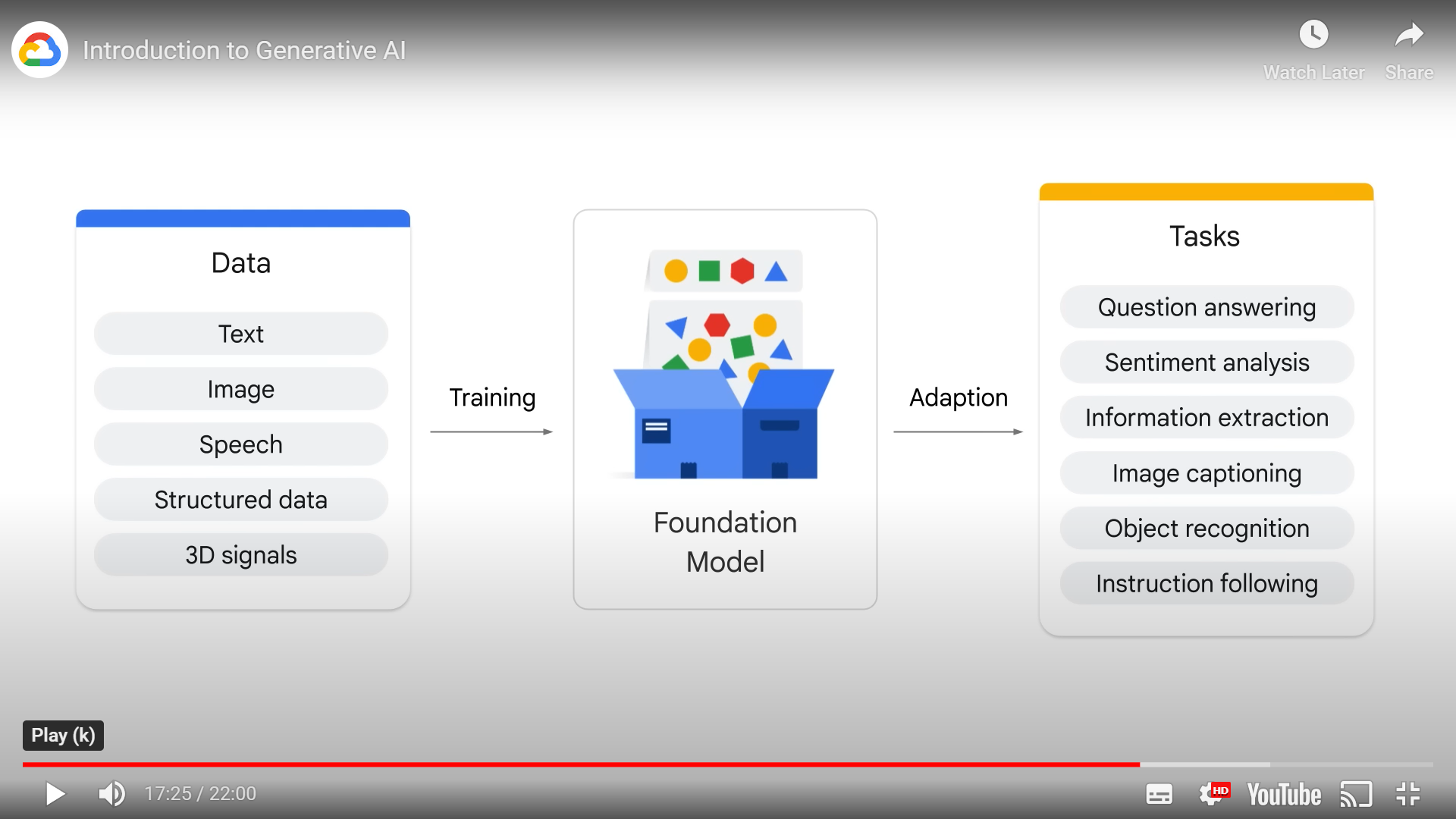 Global Adoption: By industry in US 2023
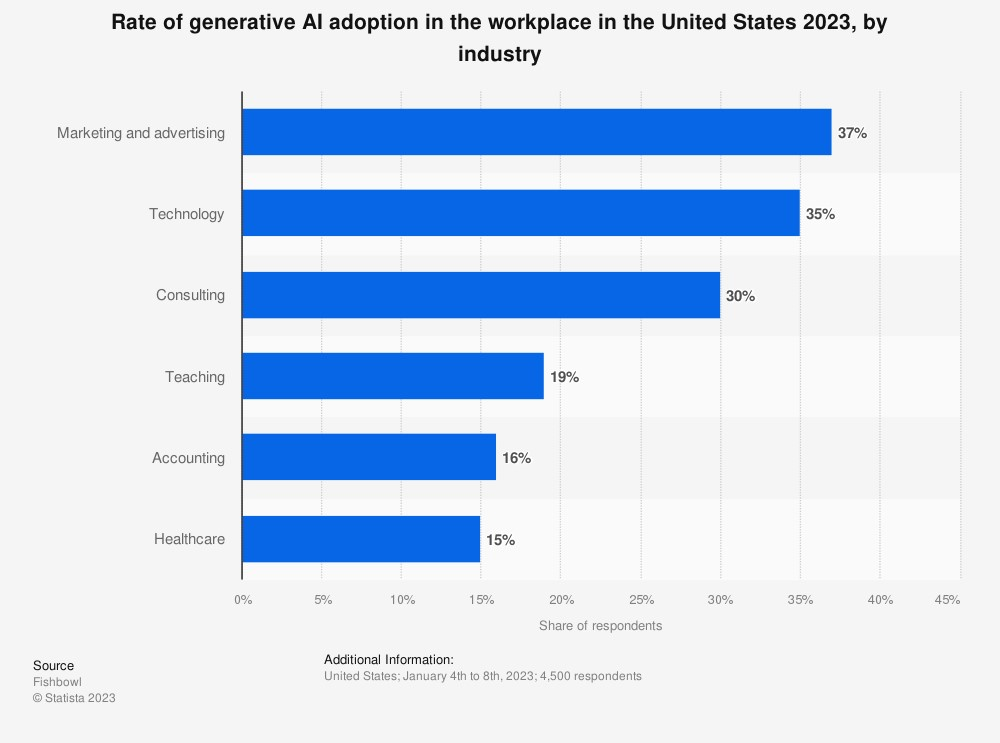 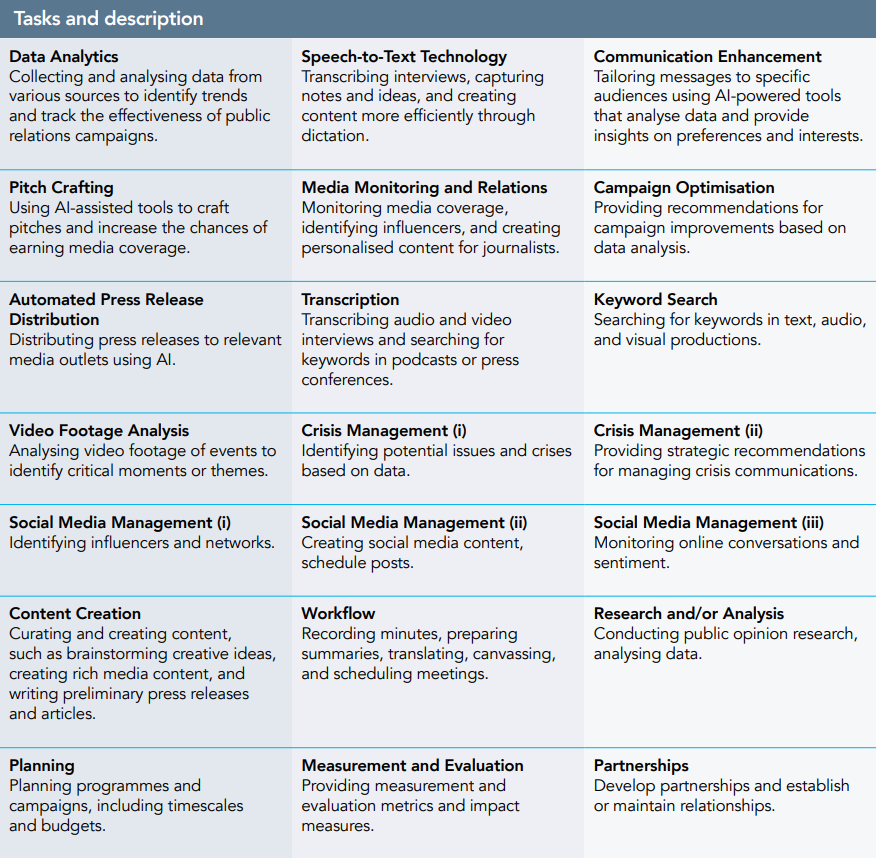 How are UK Marketing practitioners  using Generative-AI
(CIPR, 2023- More Humans needed)
Ethical Considerations of Generative-AI
Ethical Considerations- Generative-AI
Research gap
Problem
Lack of ethics research on generative AI among marketing agencies

Research Question
How are marketing agencies actively addressing and implementing ethical frameworks to mitigate concerns associated with the use of generative AI in their campaigns, and what are the outcomes of these ethical practices?
Generative-AI and Ethical Models
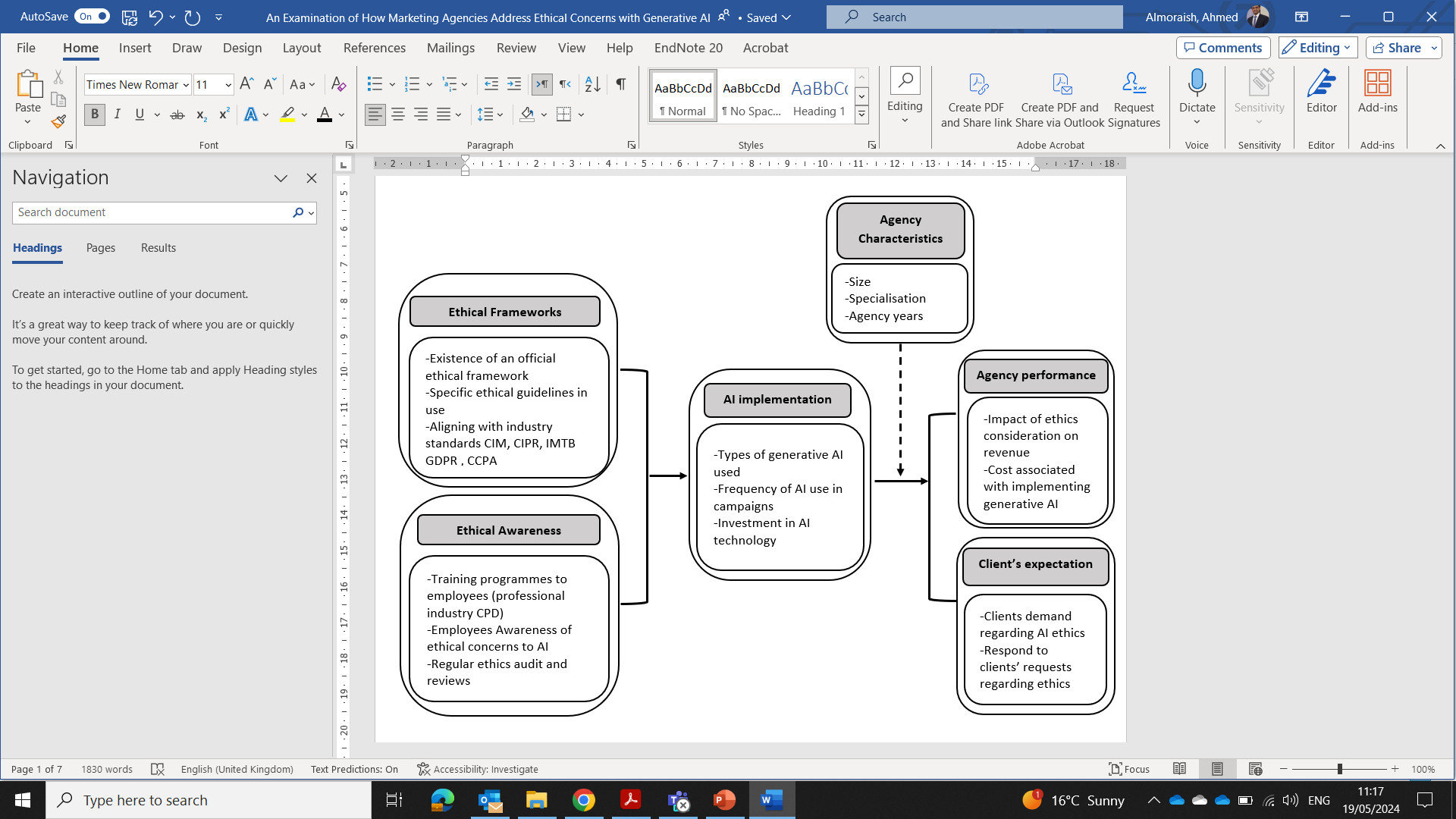 Social Media Platform Attitudes to Generative-AI Content
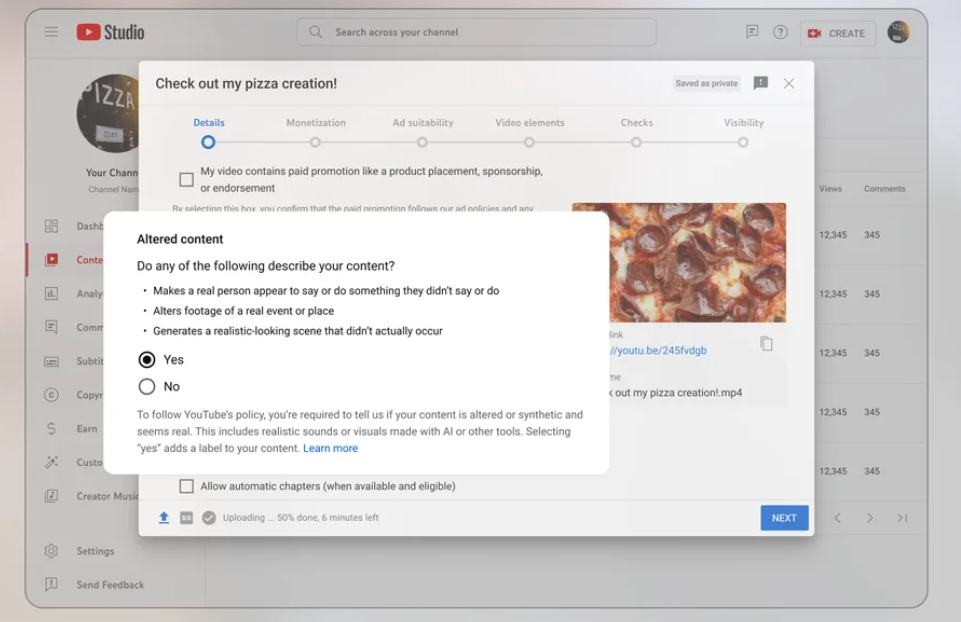 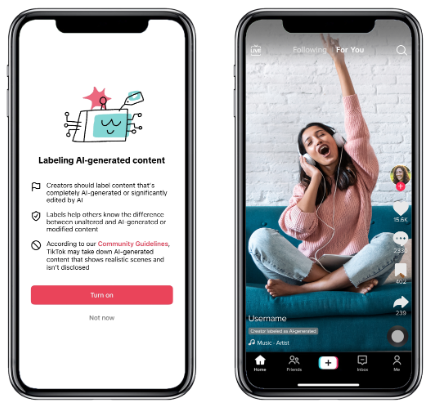 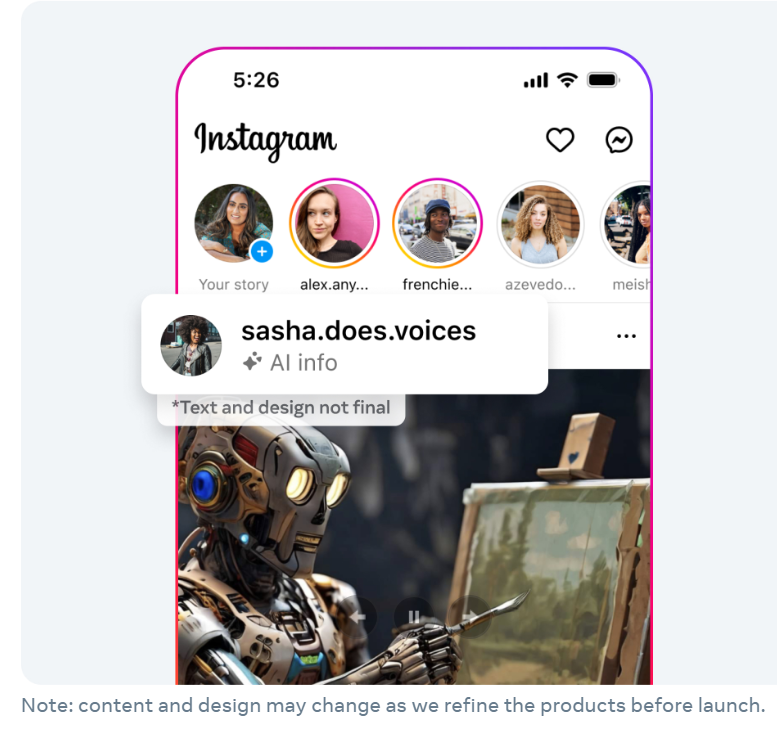 Initial findings from influencers and generative-AI
Cognitive
“I think that's very scary. You don’t know if what your seeing is real right” Participant C
Behavioural
“I used it on TikTok for audio and there was no problem, but when I used it for photos and videos, I lost my creator status. It was really unfair, cause TikTok keeps switching the rules.” Participant J
Ethical Understanding 
“I mean technically it is you, but is it not you? Do you know what I mean? Like like? Is it a bit unethical because it is it a bit misleading?” Participant M
What’s next: Mixed-methods Agency and Brand Attitudes
Questions and Feedback
Background practitioner policy on ethics and generative AI
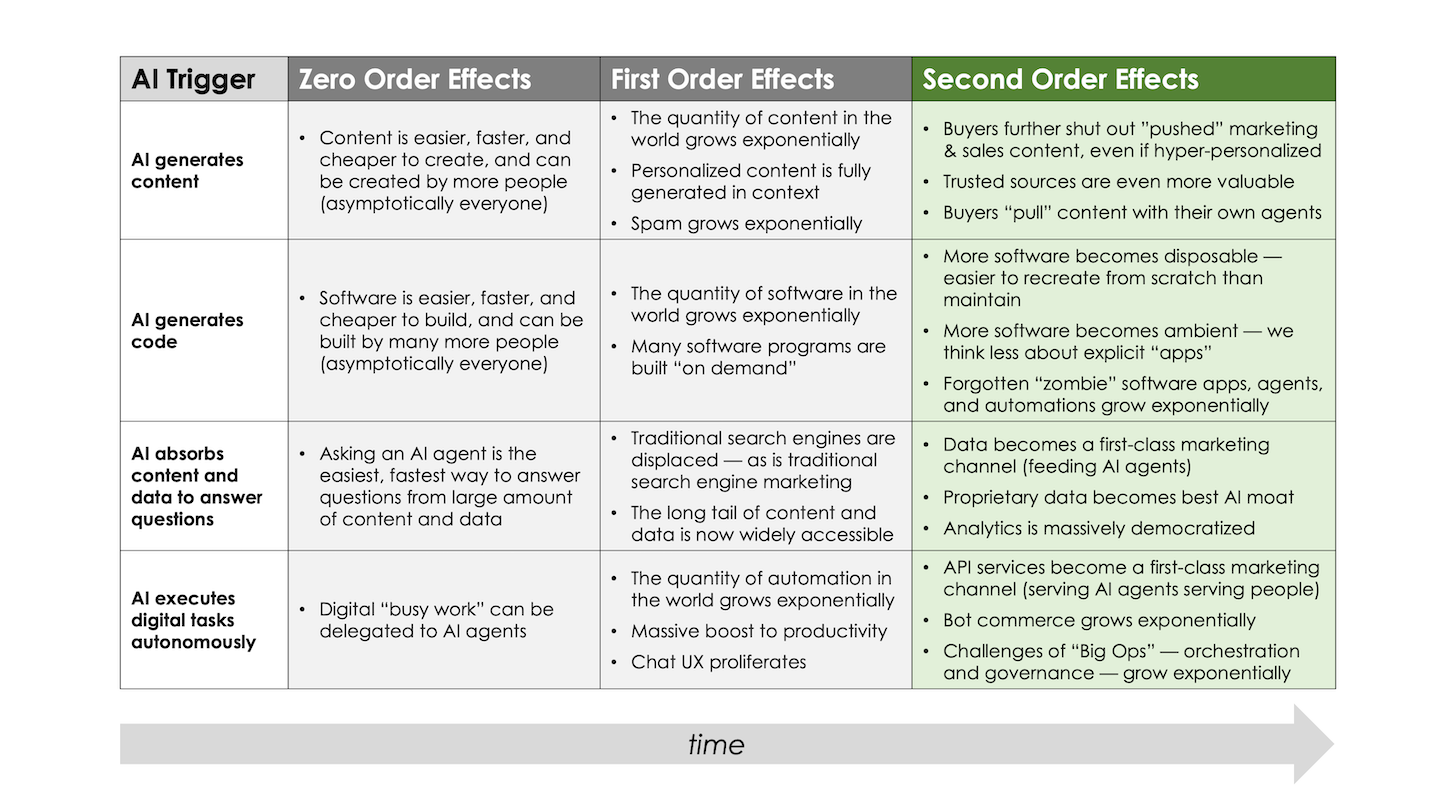 PRSA (2023) ethical recommendations
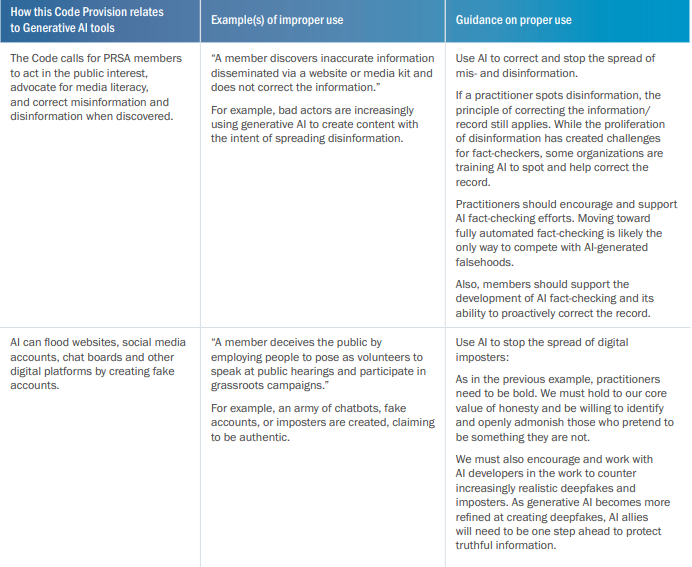 PRSA (2023) ethical recommendations
PRSA (2023) ethical recommendations
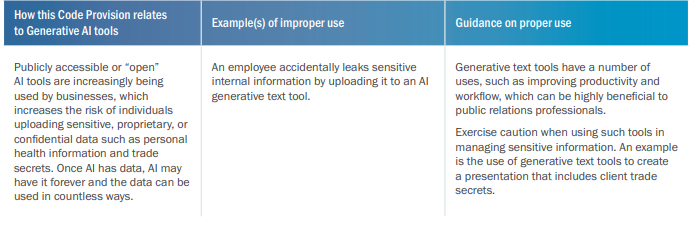 PRSA (2023) ethical recommendations
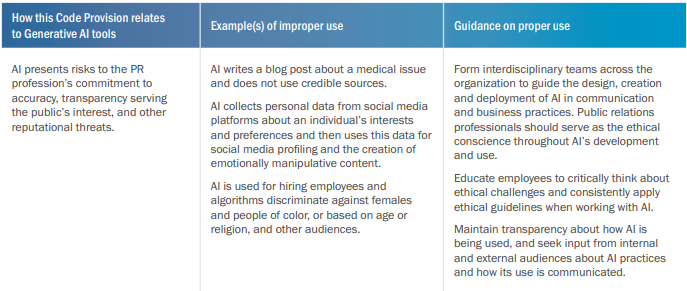